Figure 8 Comparison of 250 μm differential number counts derived from the three fields for the multiply-broken ...
Mon Not R Astron Soc, Volume 409, Issue 1, November 2010, Pages 109–121, https://doi.org/10.1111/j.1365-2966.2010.17781.x
The content of this slide may be subject to copyright: please see the slide notes for details.
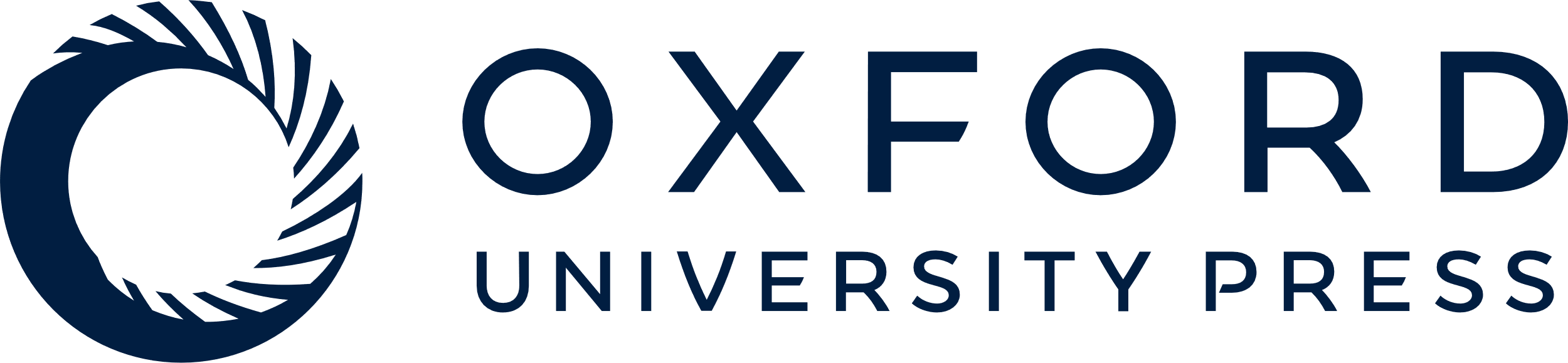 [Speaker Notes: Figure 8 Comparison of 250 μm differential number counts derived from the three fields for the multiply-broken power-law model. Only statistical errors are shown and the FIRAS prior is not included.


Unless provided in the caption above, the following copyright applies to the content of this slide: © 2010 The Authors. Journal compilation © 2010 RAS]